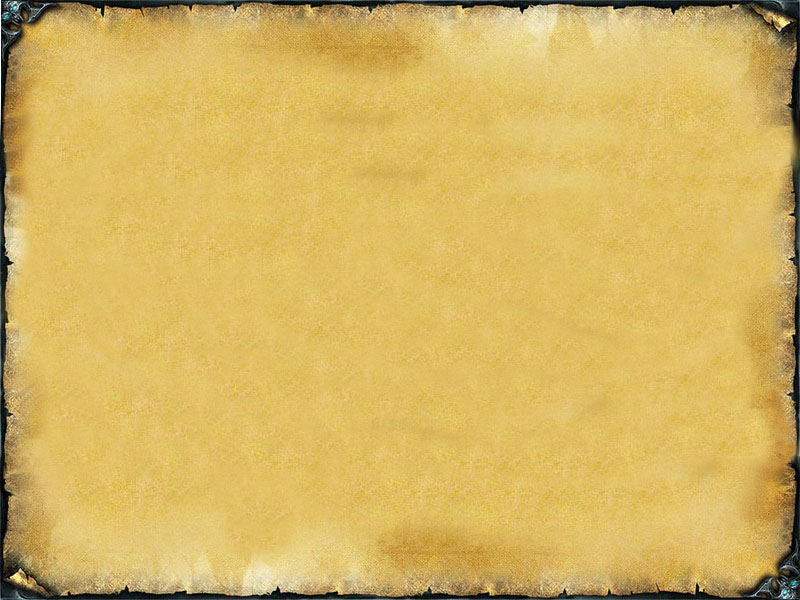 Здравствуйте, друзья!Пишут вам Лисёнок, Волчонок и Медвежонок. Хотим рассказать, как мы провели воскресный день. «Я на лугу собрала много кашки»,— написала Лисичка. «Я гонялся за овсянкой»,— продолжил Волчонок. «А я гладил бабочку, она была такая мятая! Устал!!!» — дописал Медвежонок.
Здравствуйте, друзья! Пишут вам Лисёнок, Волчонок и Медвежонок. Хотим рассказать, как мы провели воскресный день. «Я на лугу собрала много … кашки»,— написала Лисичка. «Я гонялся за … овсянкой»,— продолжил Волчонок. «А я гладил … бабочку, она была такая мятая! Устал!!!» — дописал Медвежонок.
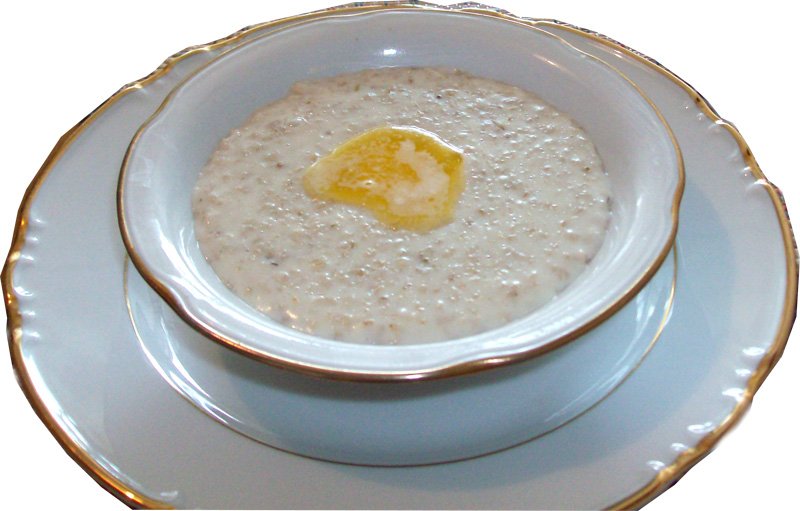 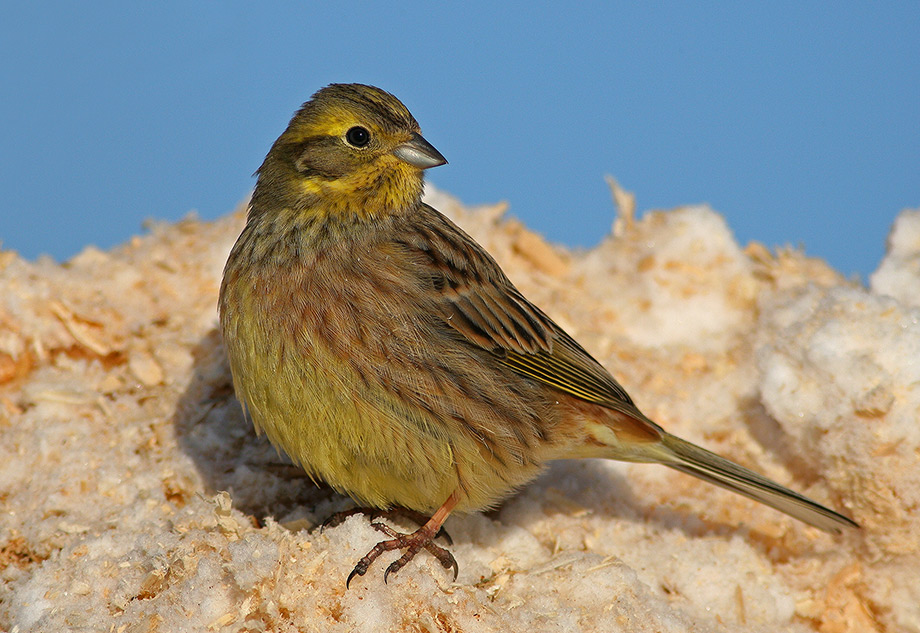 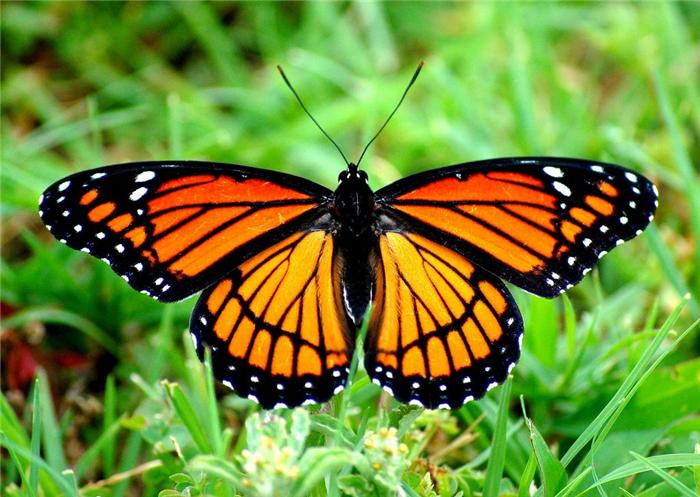 ОМОНИМЫ
СИНОНИМЫ
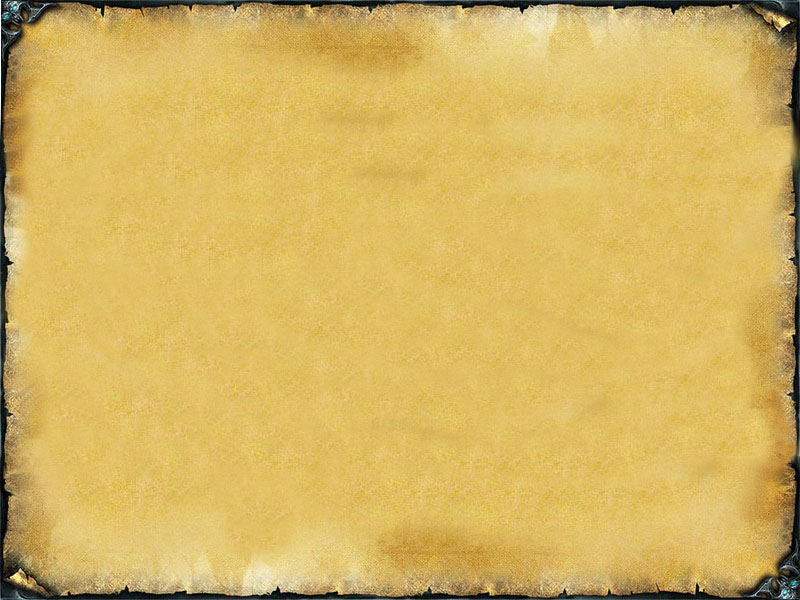 АНТИ
+
ОНИМА
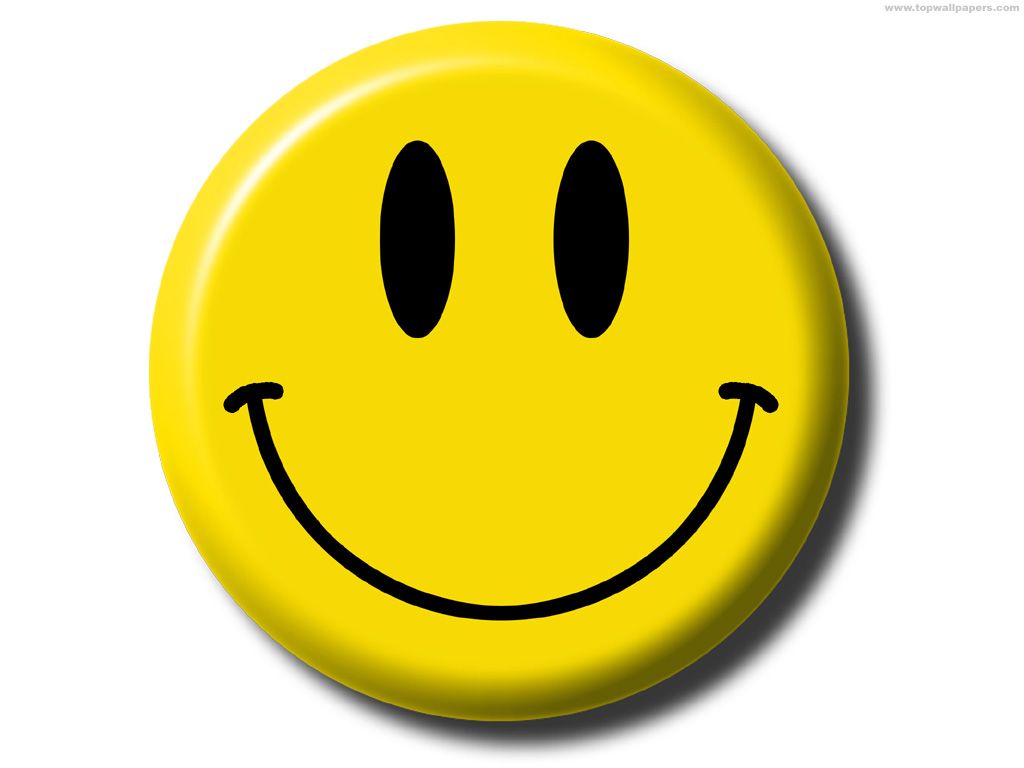 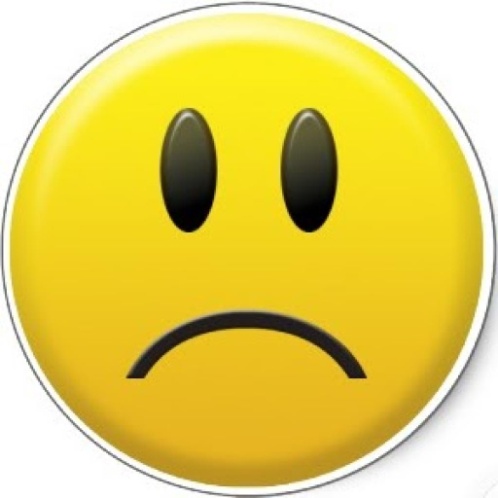 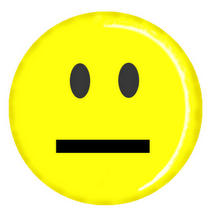